LOS PROTECTORES AMBIENTALES
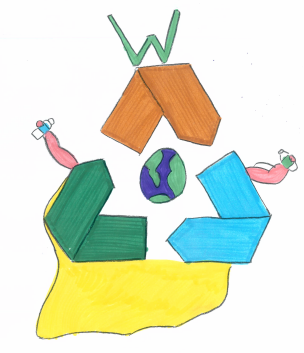 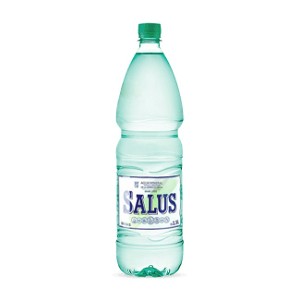 Nosotros,
los Protectores Ambientales, estamos intentando proteger  a nuestro país 
de la contaminación, reciclando y reutilizando.
NECESITAMOS QUE NOS AYUDEN EN ESTA MISIÓN
Tienen que seguir estos  pasos:
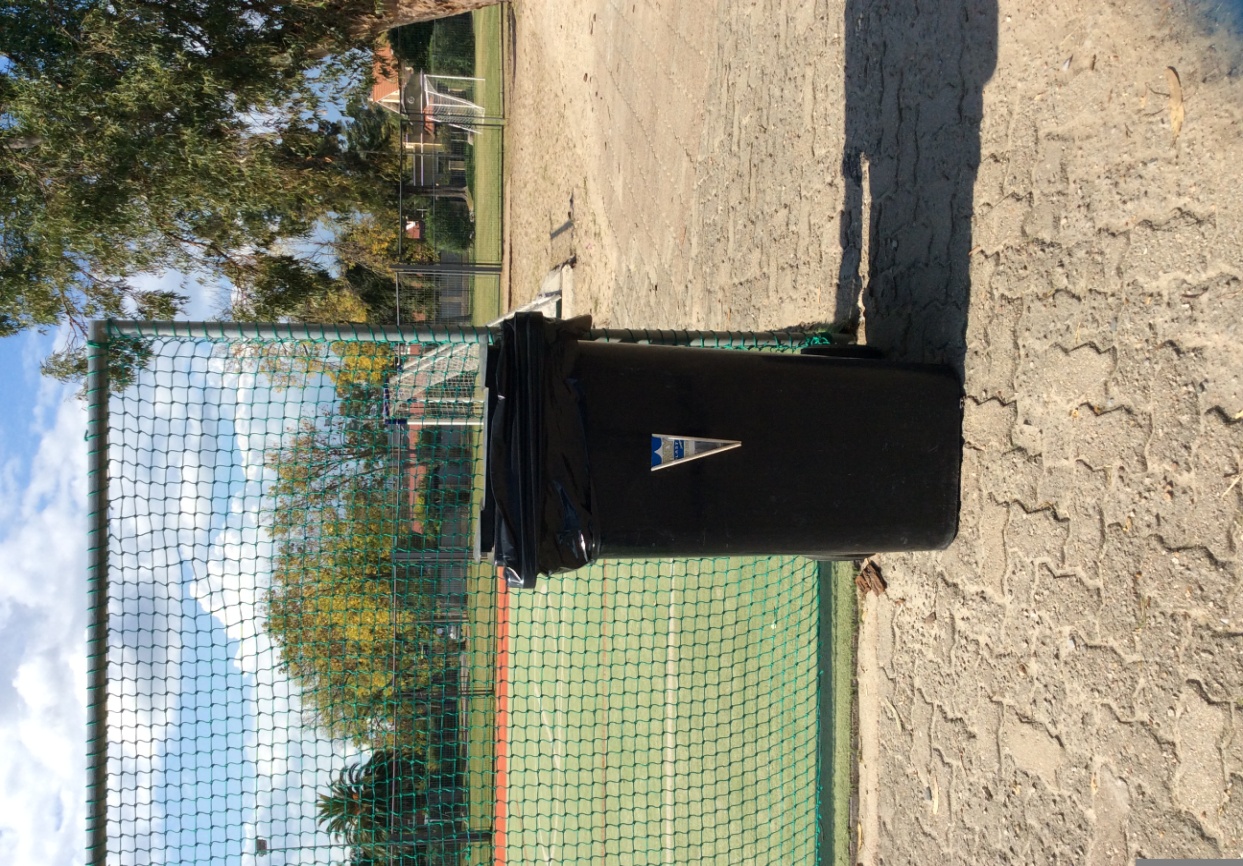 Tirar las botellas en:
Tirar todos los
 papeles que
 usen en clase en :
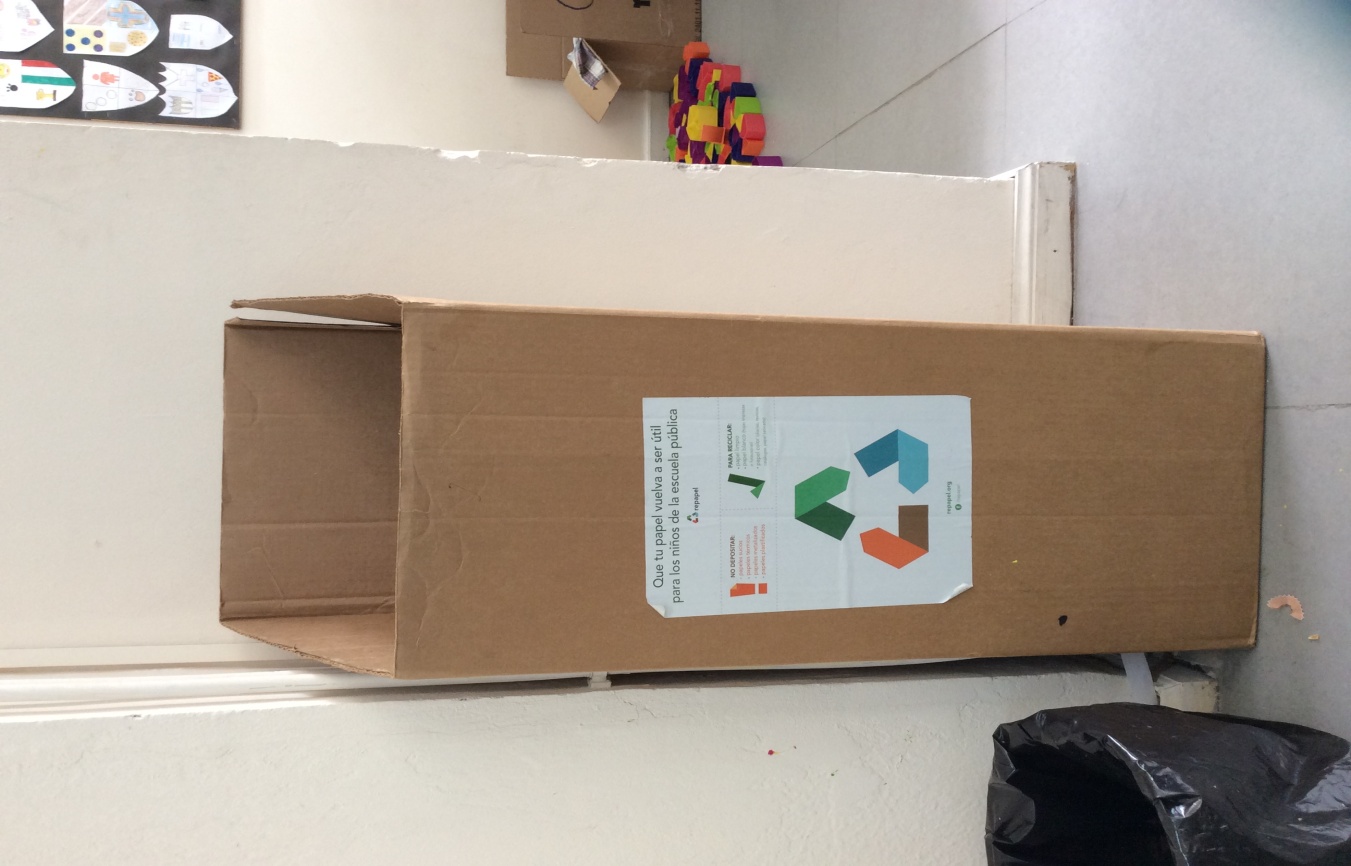 Gracias por 
su colaboración